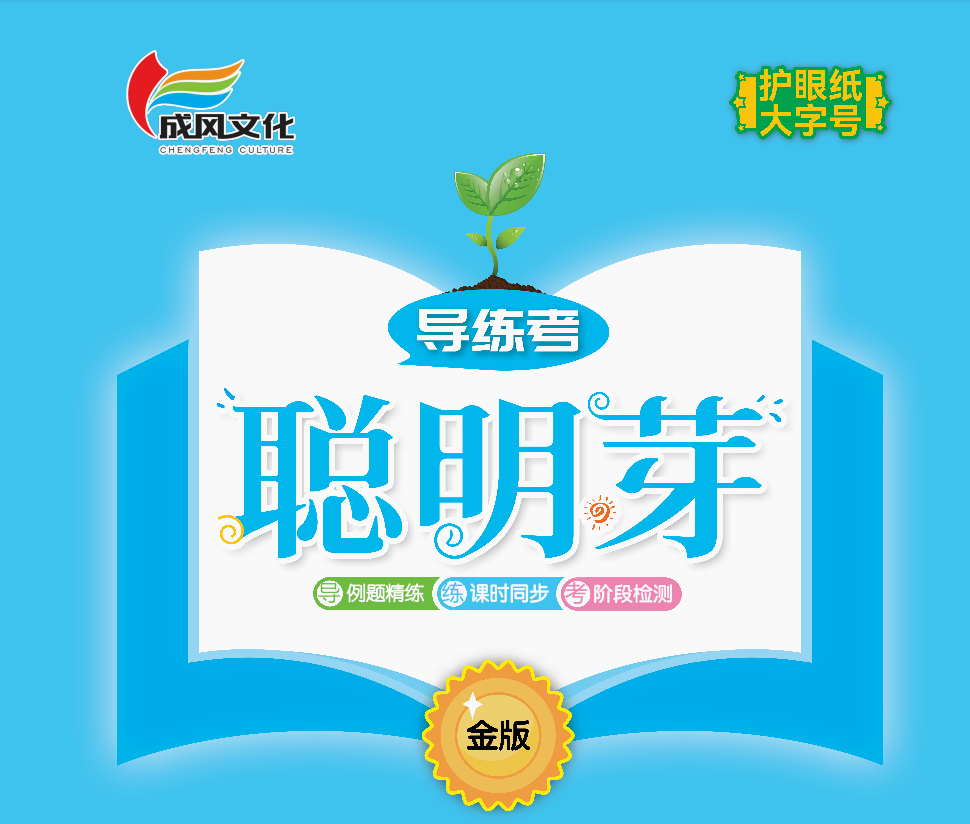 六  有趣的平面图形(一)
第六单元能力素养提升
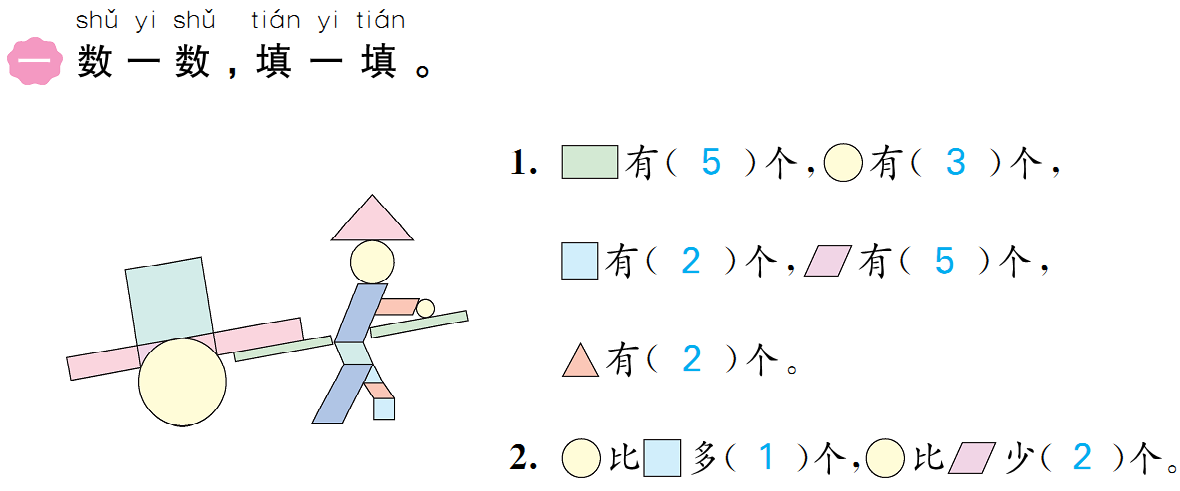 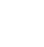 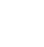 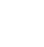 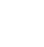 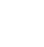 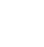 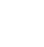 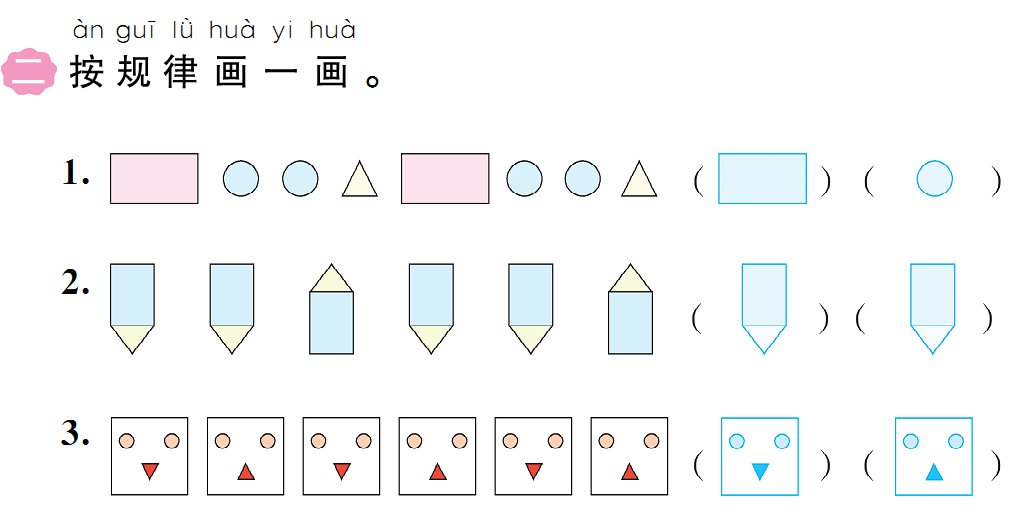 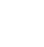 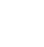 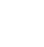 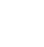 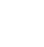 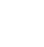 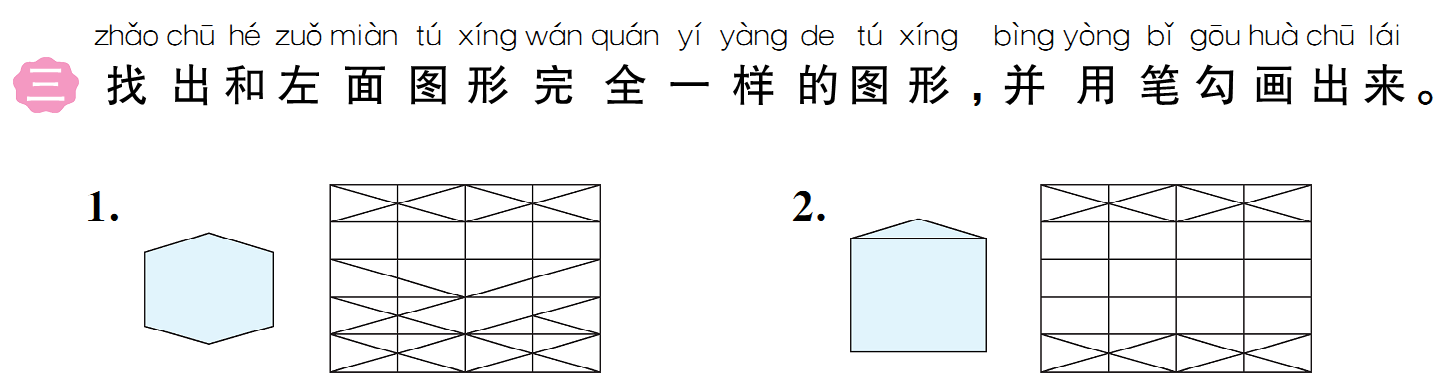 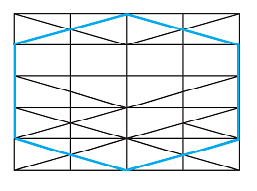 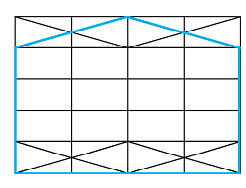 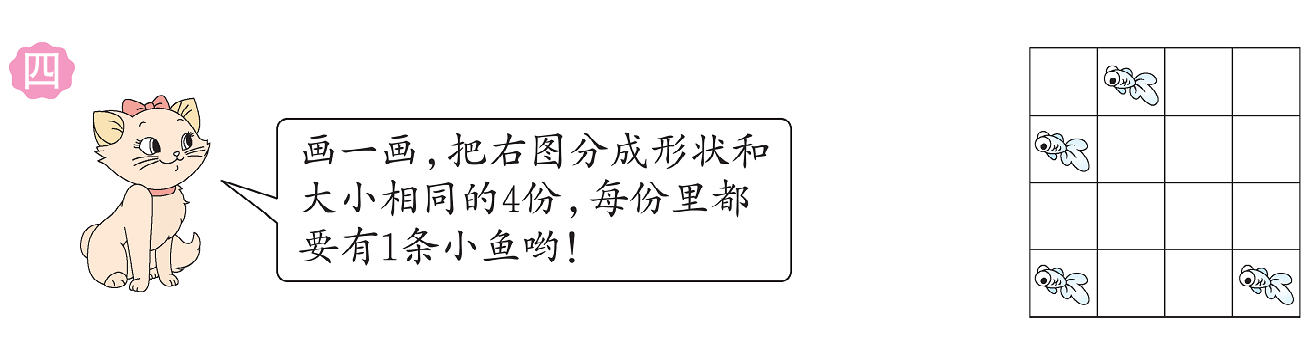 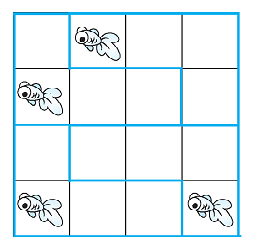 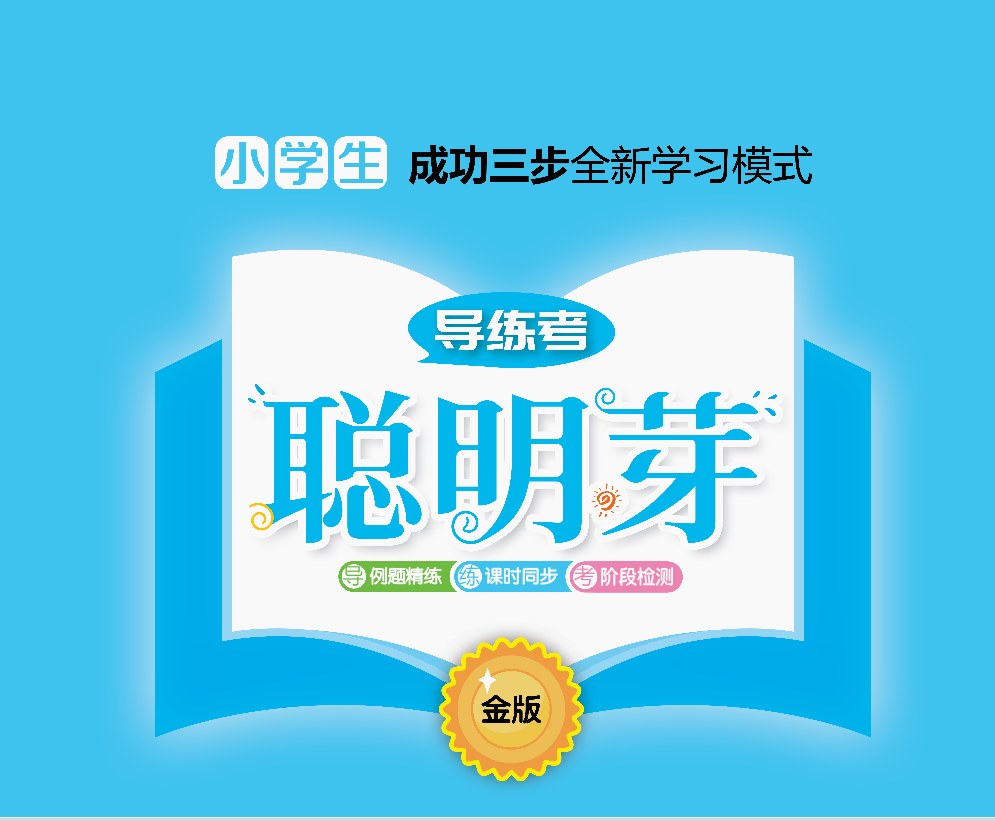